Senate Finance CommitteeWednesday, February 8, 2017
ERB Update
Jan Goodwin, Executive Director



Mary Lou Cameron, Board Chair
H. Russell Goff, Board Vice Chair
Pressing Issues
Brief update on agency
Challenging investment environment
Ability to hire and retain qualified investment professionals
Long-term sustainability
State fiscal situation
2
Brief update: ERB Highlights as of June 30, 2016
3
ERB’s December 31, 2016 Investment Performance, net of fees
4
Total Fund Asset Growth Summary as of December 31, 2016
5
Challenging Investment Environment
Low return environment

Mitigating factors:
Asset diversification
Cost efficient investment strategies
6
ERB’s Changing Asset Allocation
7
Ability to Hire and Retain Investment Staff
Continued strong investment performance requires appropriate staffing

Our salaries are no longer competitive

SB 29 will give more flexibility for investment staff salaries

EnnisKnupp Priority Recommendation #19: “Seek staffing autonomy to allow the ERB to fill all investment positions without being bound by state personnel office procurement practices.”
8
Long-term Sustainability
Trends are going in the right direction

Requires continued diligence by Board Experience studies every two years
9
ERB Actuarials at a Glance
10
State’s fiscal situation
State fiscal situation threatens education budgets

Fewer employees/shorter school year reduces contributions
11
ERB Schedule of Contribution Rates
12
Fiscal Year 2016 Retiree Benefits by County
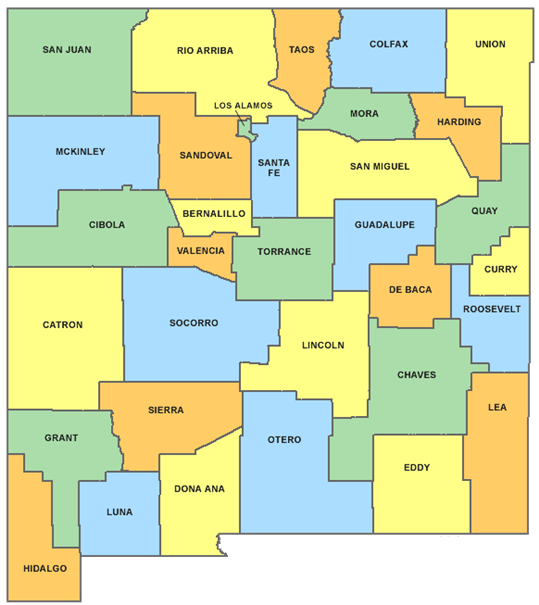 $5,728.7
$2,136.1
$14,103.4
$37,787.6
$20,623.6
$6,471.4
$3,714.0
$682.7
$16,311.4
$43,406.9
$21,045.7
$44,918.3
$301,397.5
$3,738.3
$2,531.4
$6,070.1
$28,150.7
$4,625.4
$17,579.6
$987.0
$12,002.8
$13,628.0
$1,318.6
$9,480.9
$25,351.4
$16,208.3
$4,007.6
$16,839.3
$18,637.4
$22,789.5
$103,786.2
$6,099.5
FY16 Payroll: $973,703,652 
NM Total:      $833,822,467          (County benefits in Thousands $)
$1,661.5
13
ERB Contact Information:
Santa Fe
701 Camino de Los Marquez 
PO Box 26129 
Santa Fe, New Mexico 87502 
Phone: (505) 827-8030 
Fax: (505) 827-1855 
Albuquerque 
6201 Uptown Blvd. NE, Suite 204 
Albuquerque, NM 87110
Phone: (505) 888-1560 
Fax: (505) 830-2976 
Toll Free: 1-866-691-2345
Member Help Email: ERB-MemberHelp@state.nm.us
Website: www.nmerb.org
14